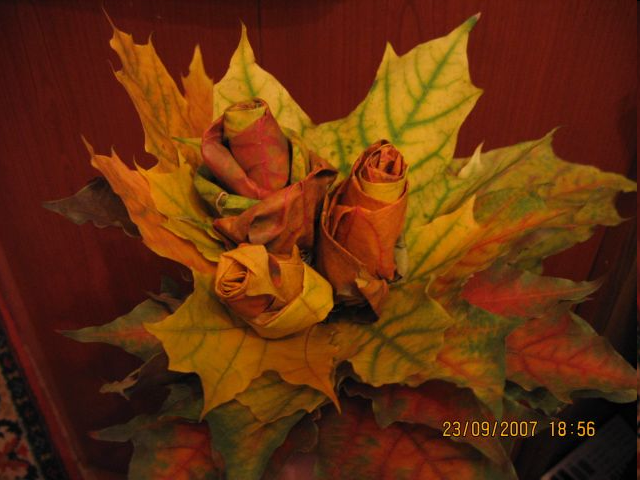 И ты сможешь сделать такой букет!
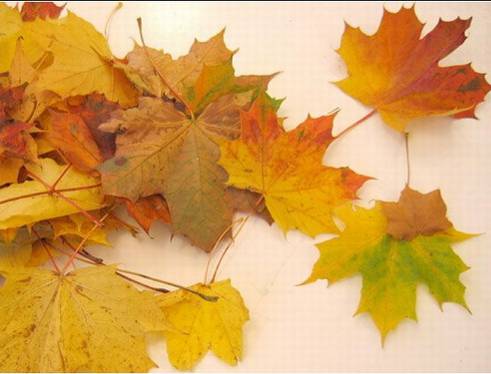 Для изготовления  букета, тебе понадобятся яркие осенние листья и нитки.
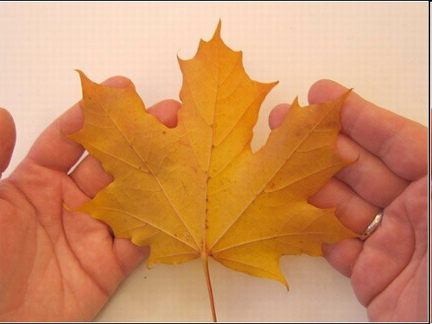 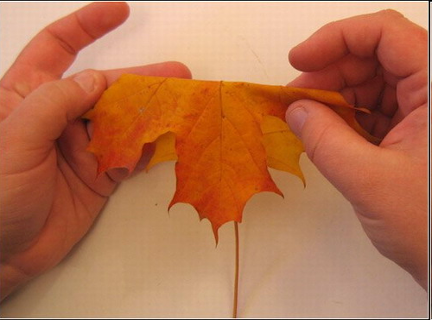 1
2
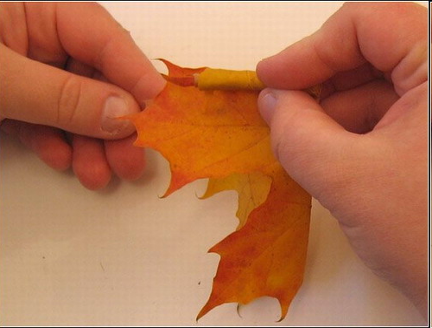 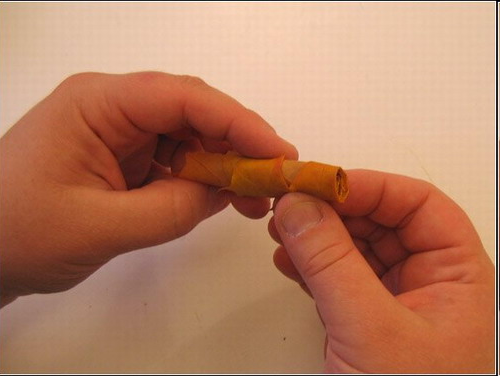 3
4
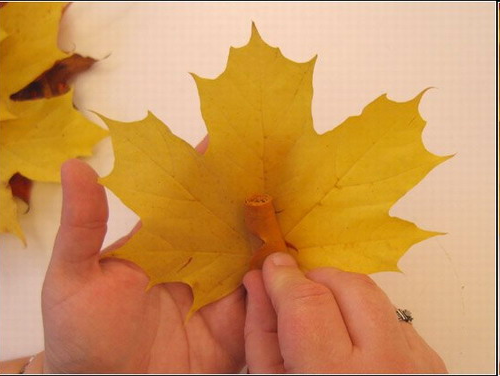 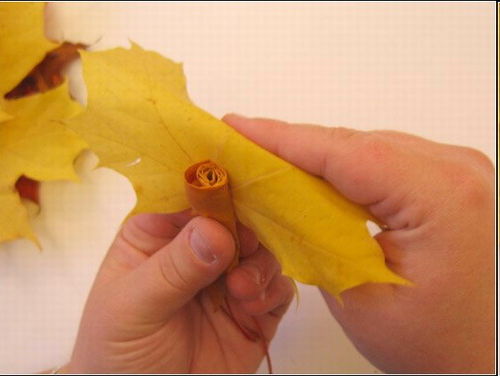 5
6
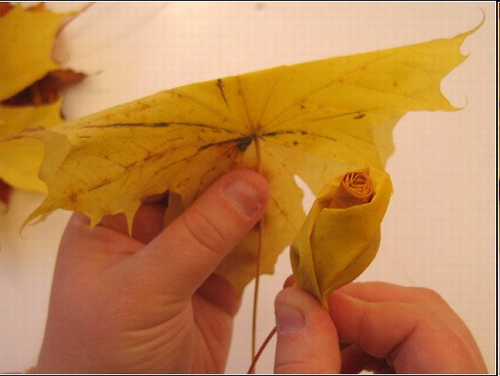 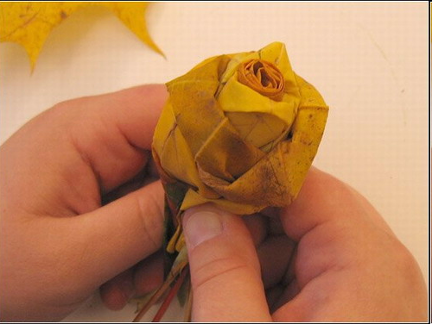 7
8
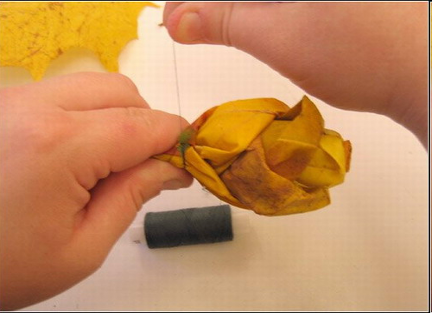 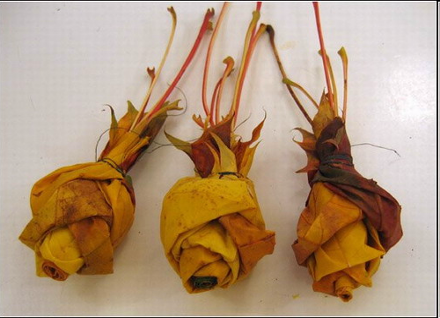 9
10
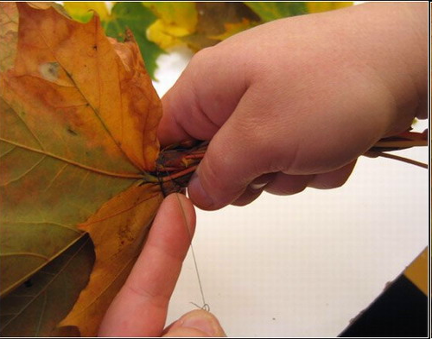 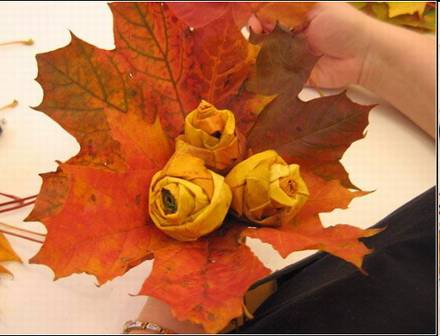 12
11
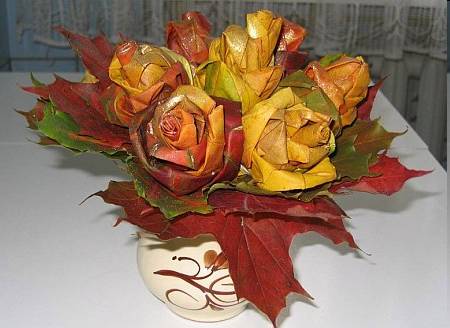 Букет готов!